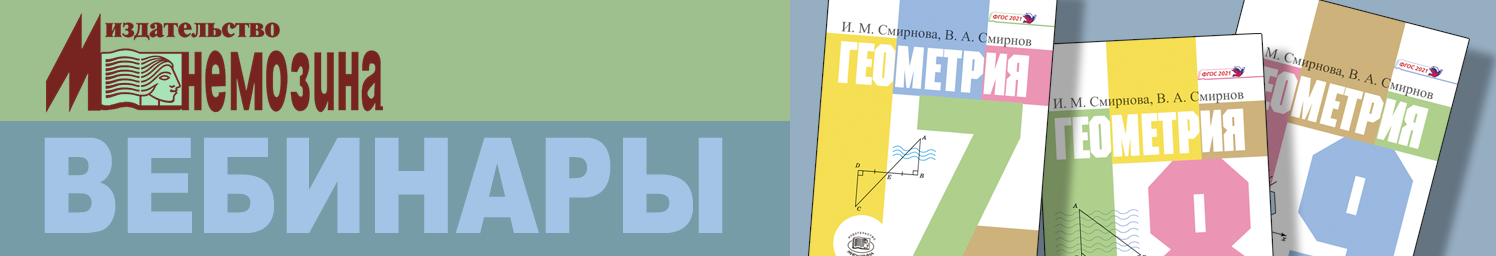 Многоугольники и окружность Презентация к учебникам И.М. Смирновой и В.А. Смирнова
ВЕДУЩИЙ: Смирнов Владимир Алексеевич, профессор, доктор физико-математических наук, заведующий кафедрой элементарной математики и теории чисел МПГУ, автор учебников по  геометрии для 5—6, 7—9 и 10—11 классов.
	E-mail: v-a-smirnov@mail.ru			Сайт: vasmirnov.ru
Учебники можно бесплатно скачать на сайте https://mnemozina.ru
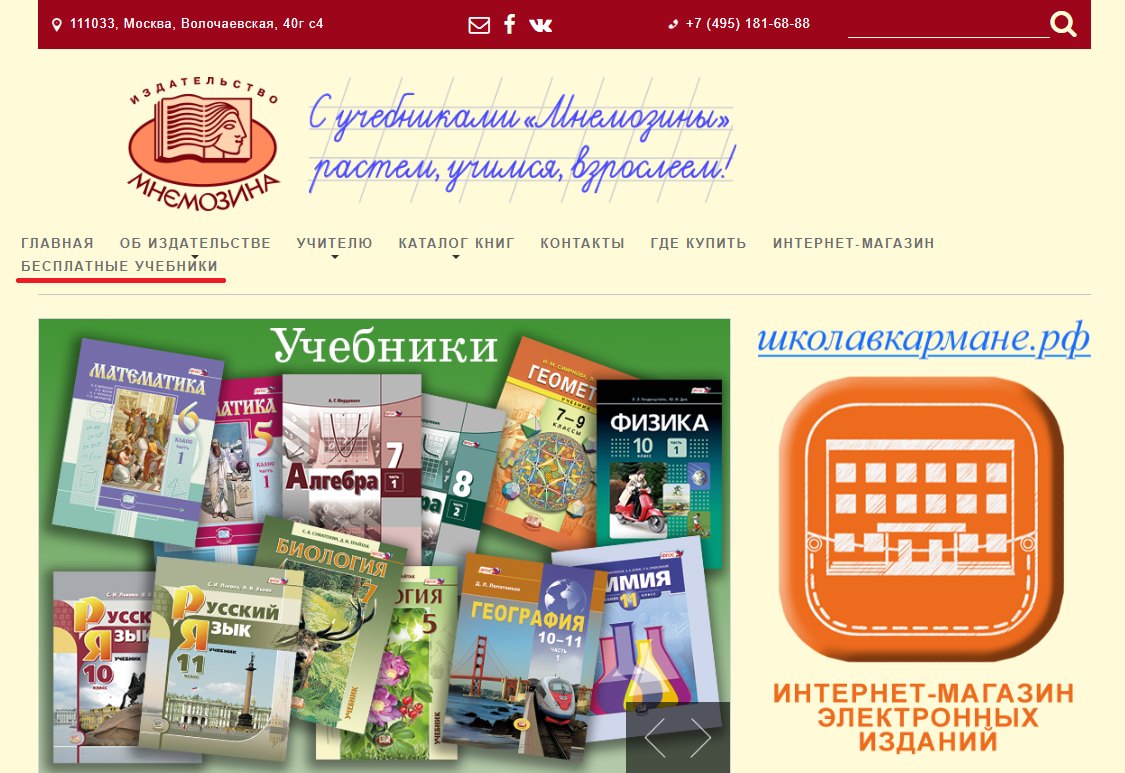 2
[Speaker Notes: В режиме слайдов ответы появляются после кликанья мышкой]
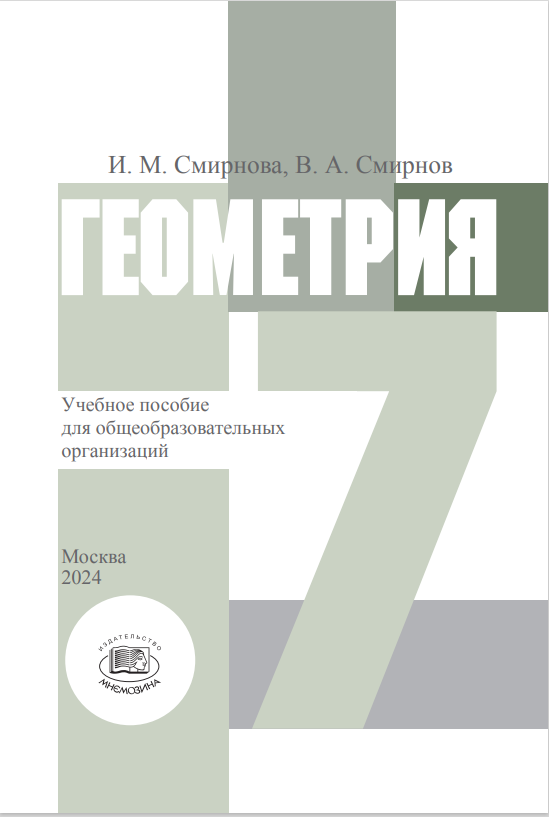 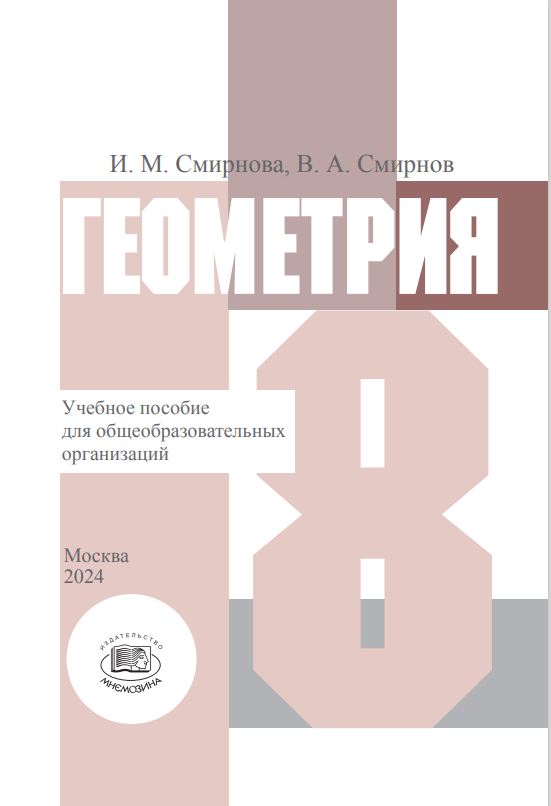 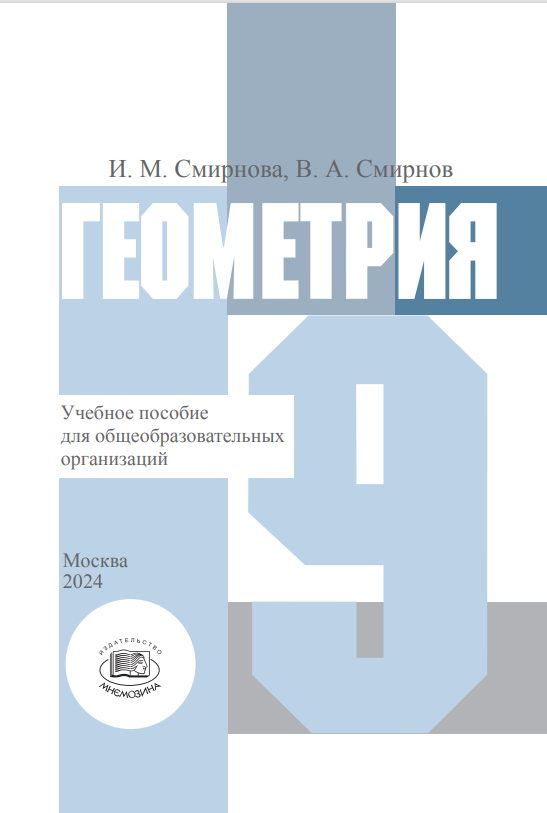 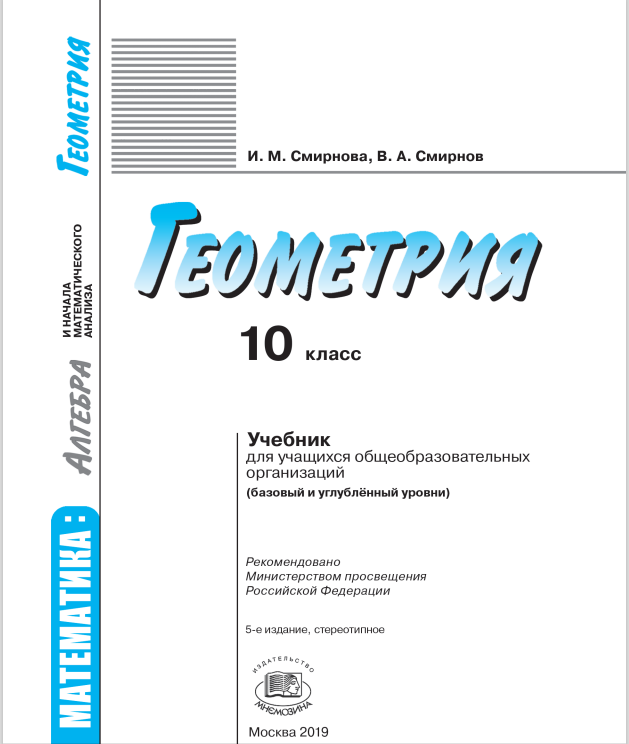 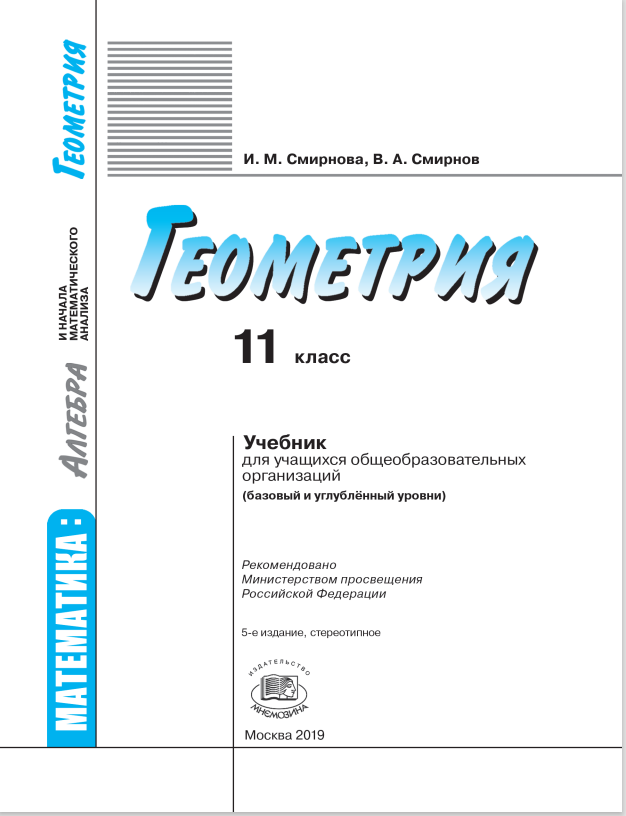 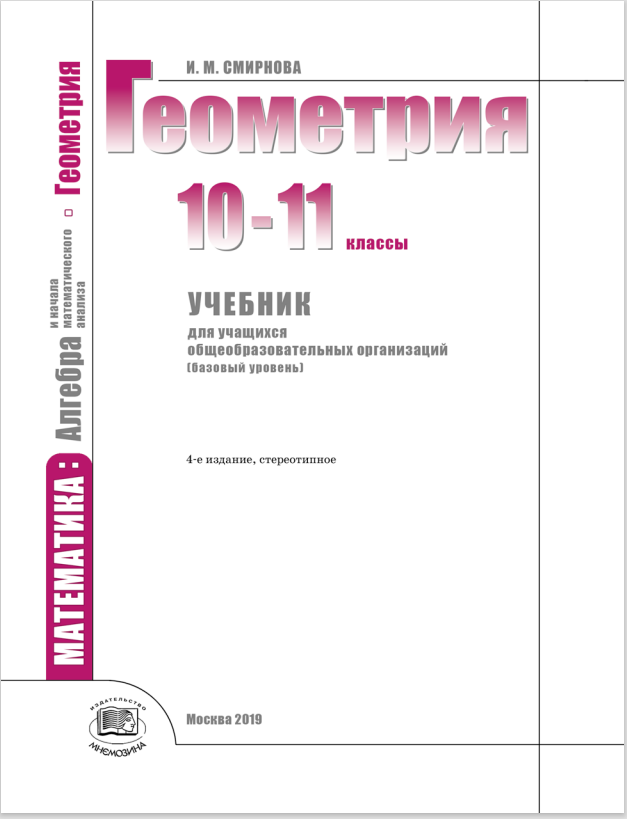 3
[Speaker Notes: В режиме слайдов ответы появляются после кликанья мышкой]
Содержание нашего учебника геометрии 8-го класса
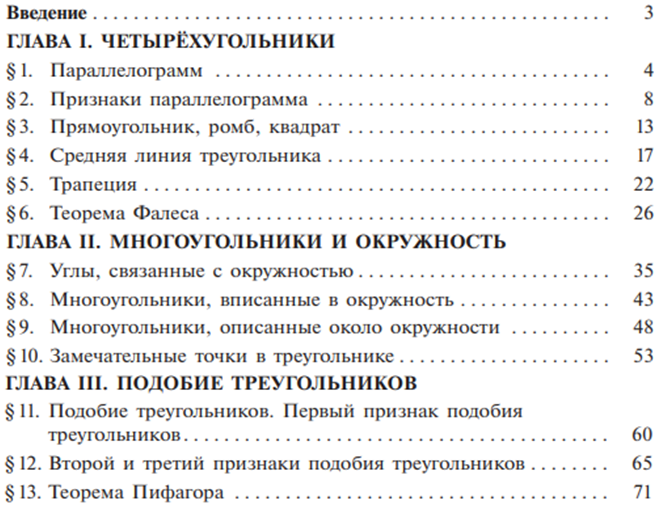 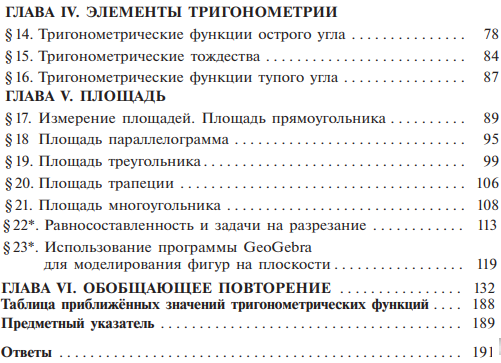 4
[Speaker Notes: В режиме слайдов ответы появляются после кликанья мышкой]
Авторский сайт: vasmirnov.ru
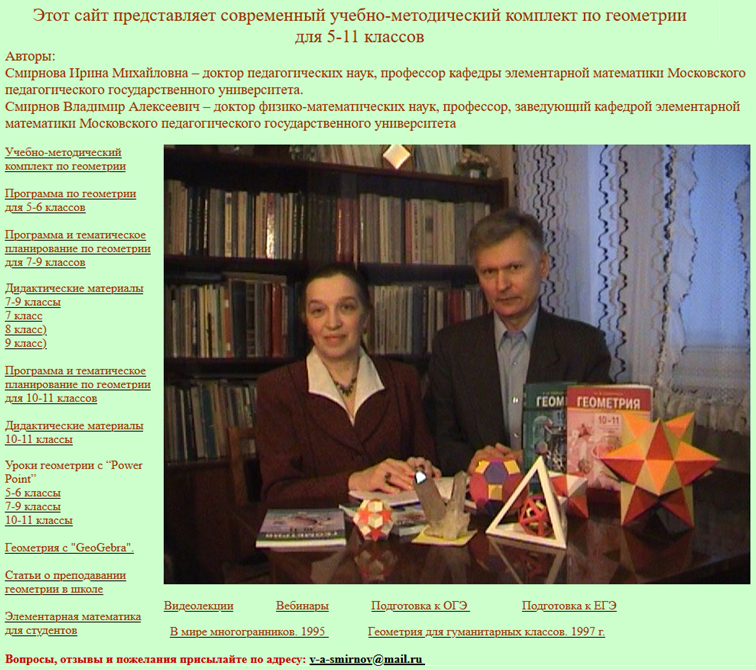 5
[Speaker Notes: В режиме слайдов ответы появляются после кликанья мышкой]
I. Треугольники, вписанные в окружность
6
[Speaker Notes: В режиме слайдов ответы появляются после кликанья мышкой]
Треугольник называется вписанным в окружность, если все его вершины принадлежат окружности. Окружность при этом называется описанной около треугольника.
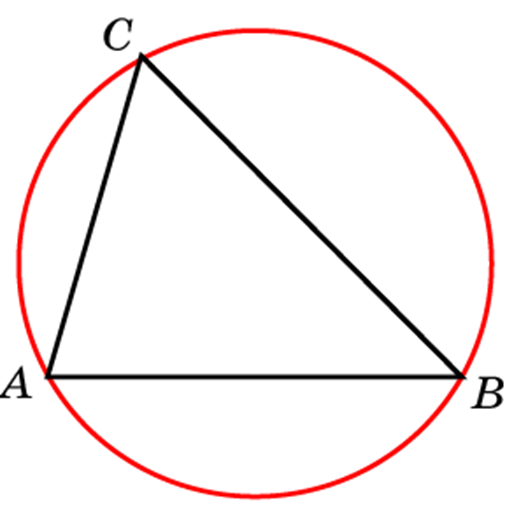 7
[Speaker Notes: В режиме слайдов ответы появляются после кликанья мышкой]
Теорема. Около всякого треугольника можно описать окружность. Её центром является точка пересечения серединных перпендикуляров к сторонам треугольника.
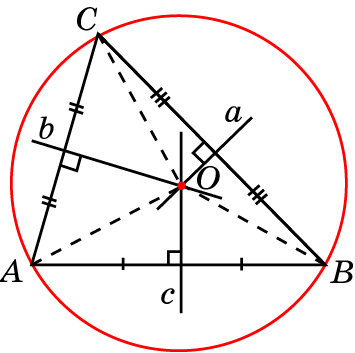 8
[Speaker Notes: В режиме слайдов ответы появляются после кликанья мышкой]
Доказательство. Рассмотрим треугольник АВС. К сторонам АВ и АС проведем серединные перпендикуляры с и b соответственно. 
	*В учебнике доказывается, что эти серединные перпендикуляры пересекаются.
Докажем, что точка О их пересечения является центром описанной окружности. Для этого достаточно проверить, что выполняются равенства ОА = ОВ = ОС. Действительно, так как точка О принадлежит серединному перпендикуляру с  отрезка АВ, то она одинаково удалена от вершин А и В, т. е. ОА = ОВ. Так как точка О принадлежит серединному перпендикуляру b отрезка АС, то она одинаково удалена от вершин А и С, т.е. ОА = ОС.
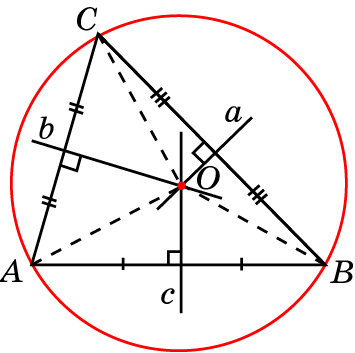 Следовательно, точка О одинаково удалена от вершин А, В, С треугольника АВС, т.е. ОА = ОВ = ОС. Заметим, что из равенства ОВ = ОС следует, что точка О принадлежит серединному перпендикуляру a к стороне ВС. Таким образом, все три серединных перпендикуляра пересекаются в одной точке О. Окружность с центром в этой точке и радиусом R = ОА = ОВ = ОС будет искомой описанной окружностью.
9
[Speaker Notes: В режиме слайдов ответы появляются после кликанья мышкой]
Данную теорему можно проиллюстрировать в компьютерной программе GeoGebra.
С помощью инструмента «Многоугольник» построим треугольник ABC.
	С помощью инструмента «Серединный перпендикуляр» построим серединные перпендикуляры к сторонам AB и AC.
	С помощью инструмента «Пересечение» найдём  точку O их пересечения.
	С помощью инструмента «Окружность по центру и точке» проведём окружность с центром O и точке A.
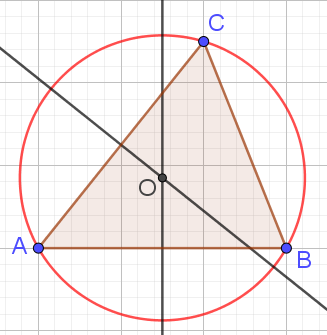 10
[Speaker Notes: В режиме слайдов ответы появляются после кликанья мышкой]
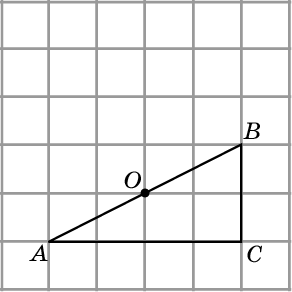 Ответ:
Упражнение 1
Укажите центр окружности, описанной около треугольника ABC.
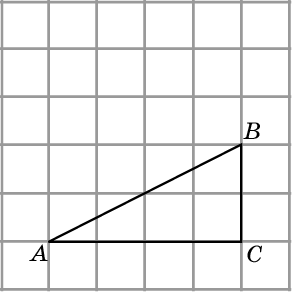 11
[Speaker Notes: В режиме слайдов ответы появляются после кликанья мышкой]
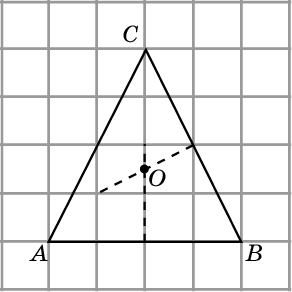 Ответ:
Упражнение 2
Укажите центр окружности, описанной около треугольника ABC.
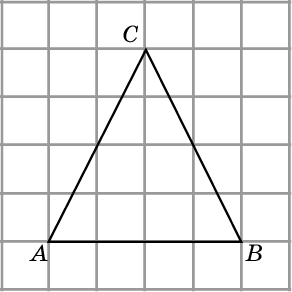 12
[Speaker Notes: В режиме слайдов ответы появляются после кликанья мышкой]
Упражнение 3
Укажите центр окружности, описанной около треугольника ABC.
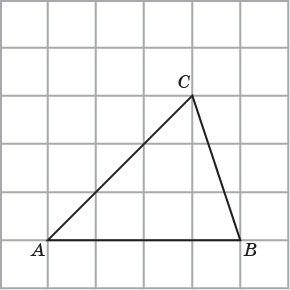 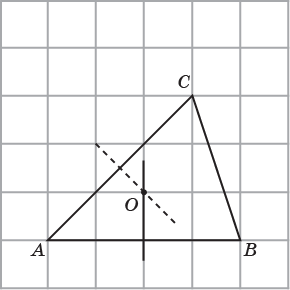 Ответ:
13
[Speaker Notes: В режиме слайдов ответы появляются после кликанья мышкой]
Упражнение 4
Укажите центр окружности, описанной около правильного треугольника ABC.
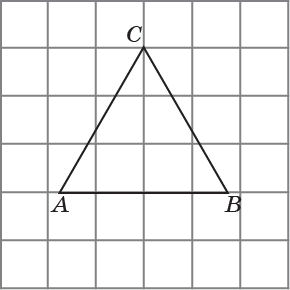 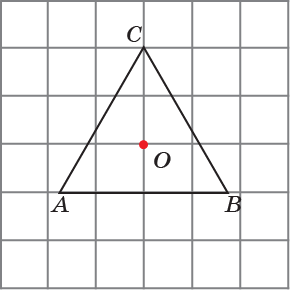 Ответ:
14
[Speaker Notes: В режиме слайдов ответы появляются после кликанья мышкой]
Упражнение 5
Постройте правильный треугольник, вписанный в окружность.
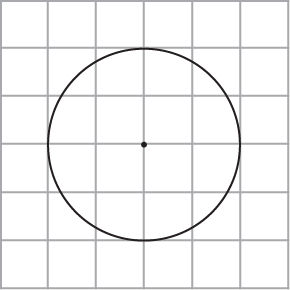 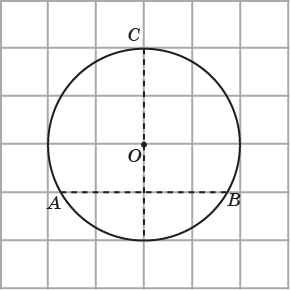 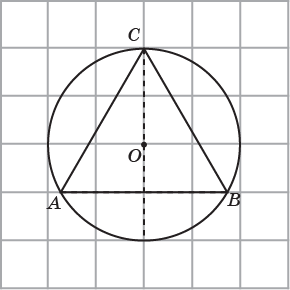 Ответ:
15
[Speaker Notes: В режиме слайдов ответы появляются после кликанья мышкой]
Упражнение 6
Может ли центр описанной около треугольника окружности находиться: а) на стороне треугольника; б) вне этого треугольника? Приведите примеры.
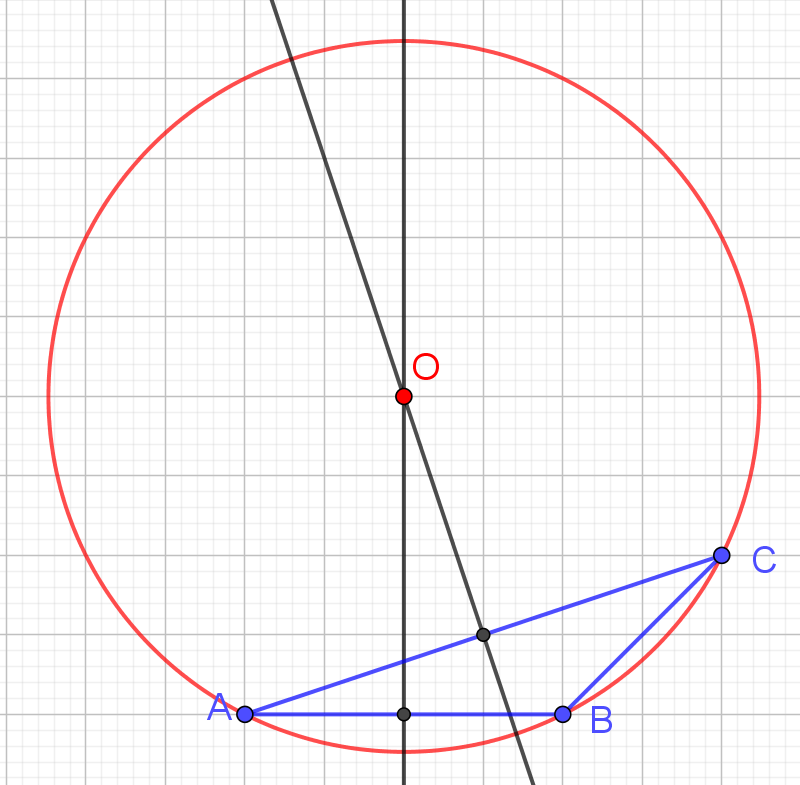 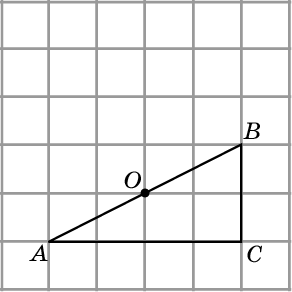 Ответ: а) Да;
б) да.
16
[Speaker Notes: В режиме слайдов ответы появляются после кликанья мышкой]
Упражнение 7
Могут ли стороны треугольника быть меньше 1, а радиус описанной окружности больше 10?
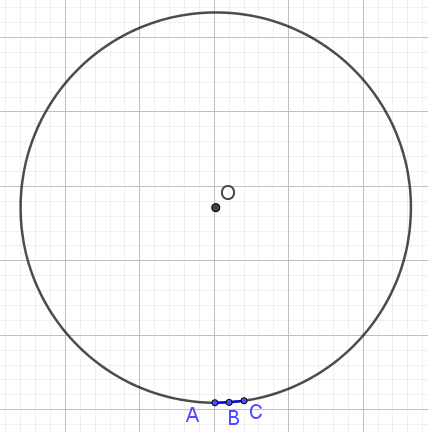 Ответ: Да.
17
[Speaker Notes: В режиме слайдов ответы появляются после кликанья мышкой]
Упражнение 9
Гипотенуза прямоугольного треугольника равна 10 см. Найдите радиус описанной окружности.
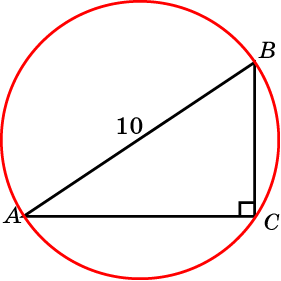 Ответ: 5 см.
18
[Speaker Notes: В режиме слайдов ответы появляются после кликанья мышкой]
Упражнение 9
Высота равностороннего треугольника равна 3. Найдите радиус описанной окружности.
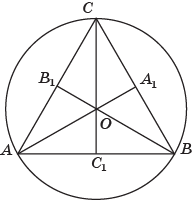 Решение. Серединные перпендикуляры к сторонам равностороннего треугольника содержат соответствующие высоты и медианы. Так как медианы в точке пересечения делятся в отношении 2 :1, считая от вершины, то искомый радиус описанной окружности равен 2.
19
[Speaker Notes: В режиме слайдов ответы появляются после кликанья мышкой]
Упражнение 10
Радиус окружности, вписанной в правильный треугольник, равен 4. Найдите высоту этого треугольника.
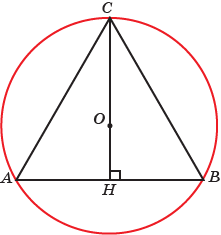 Ответ: 6.
20
[Speaker Notes: В режиме слайдов ответы появляются после кликанья мышкой]
Теорема синусов. Стороны треугольника ABC пропорциональны синусам противолежащих углов. Причем отношение стороны треугольника к синусу противолежащего угла равно диаметру описанной около треугольника окружности, т. е.
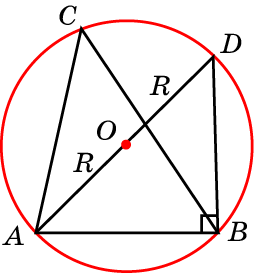 21
[Speaker Notes: В режиме слайдов ответы появляются после кликанья мышкой]
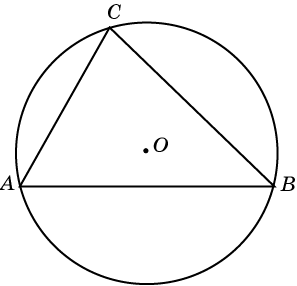 22
[Speaker Notes: В режиме слайдов ответы появляются после кликанья мышкой]
Упражнение 11
Сторона AB треугольника ABC равна 1. Противолежащий ей угол C равен 30о. Найдите радиус окружности, описанной около этого треугольника.
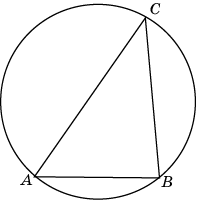 Ответ: 1.
23
[Speaker Notes: В режиме слайдов ответы появляются после кликанья мышкой]
Упражнение 12
Одна сторона треугольника равна радиусу описанной окружности. Найдите угол треугольника, противолежащий этой стороне.
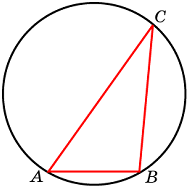 Ответ: 30о.
24
[Speaker Notes: В режиме слайдов ответы появляются после кликанья мышкой]
Упражнение 13
Угол C треугольника ABC, вписанного в окружность радиуса 3, равен 30о. Найдите сторону AB этого треугольника, противолежащую данному углу.
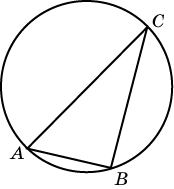 Ответ: 3.
25
[Speaker Notes: В режиме слайдов ответы появляются после кликанья мышкой]
Упражнение 14
Сторона AB треугольника ABC равна 1. Противолежащий ей угол C равен 150о. Найдите радиус окружности, описанной около этого треугольника.
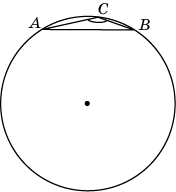 Ответ: 1.
26
[Speaker Notes: В режиме слайдов ответы появляются после кликанья мышкой]
Упражнение 15
Сторона AB тупоугольного треугольника ABC равна радиусу описанной около него окружности. Найдите угол C.
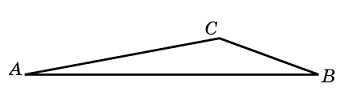 Ответ: 150о.
27
[Speaker Notes: В режиме слайдов ответы появляются после кликанья мышкой]
Упражнение 16
Боковая сторона равнобедренного треугольника равна 1, угол при вершине, противолежащей основанию, равен 120о. Найдите диаметр описанной окружности.
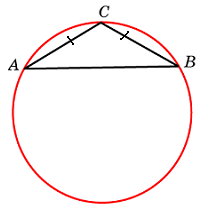 Ответ: 2.
28
[Speaker Notes: В режиме слайдов ответы появляются после кликанья мышкой]
Упражнение 17
Найдите радиус окружности, описанной около правильного треугольника, стороны которого равны 1.
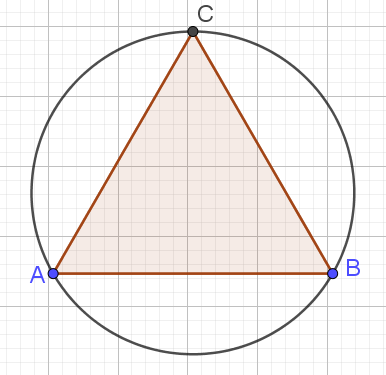 29
[Speaker Notes: В режиме слайдов ответы появляются после кликанья мышкой]
Упражнение 18
Найдите радиус окружности, описанной около равнобедренного треугольника, стороны которого равны 5, 5, 6.
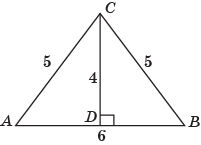 30
[Speaker Notes: В режиме слайдов ответы появляются после кликанья мышкой]
Упражнение 19
Найдите радиус окружности, описанной около треугольника, стороны которого равны 4, 5, 6.
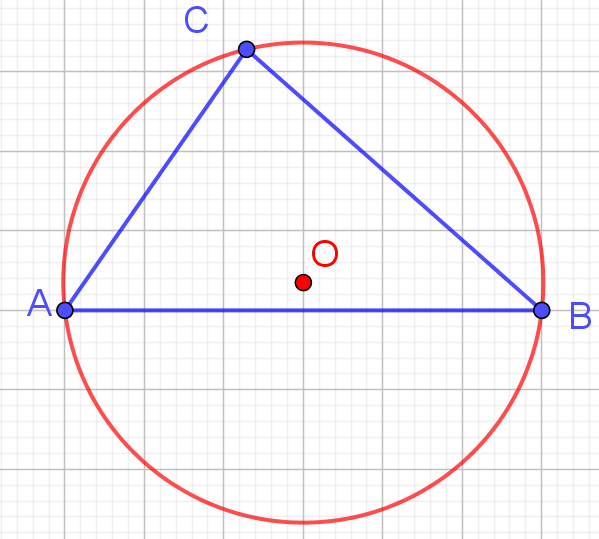 31
[Speaker Notes: В режиме слайдов ответы появляются после кликанья мышкой]
Упражнение 20
Из всех треугольников ABC, вписанных в данную окружность, найдите треугольник наибольшей площади.
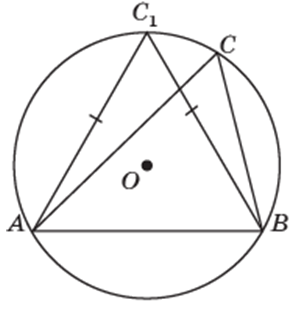 32
[Speaker Notes: В режиме слайдов ответы появляются после кликанья мышкой]
Упражнение 21
Из всех треугольников ABC данного периметра найдите треугольник с наименьшим радиусом описанной окружности.
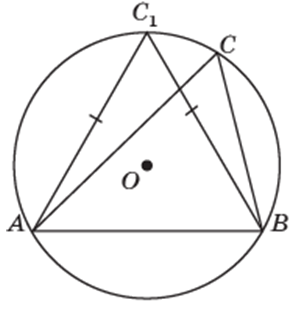 33
[Speaker Notes: В режиме слайдов ответы появляются после кликанья мышкой]
II. Многоугольники, вписанные в окружность
34
[Speaker Notes: В режиме слайдов ответы появляются после кликанья мышкой]
Многоугольник называется вписанным в окружность, если все его вершины принадлежат окружности. Окружность при этом называется описанной около многоугольника.
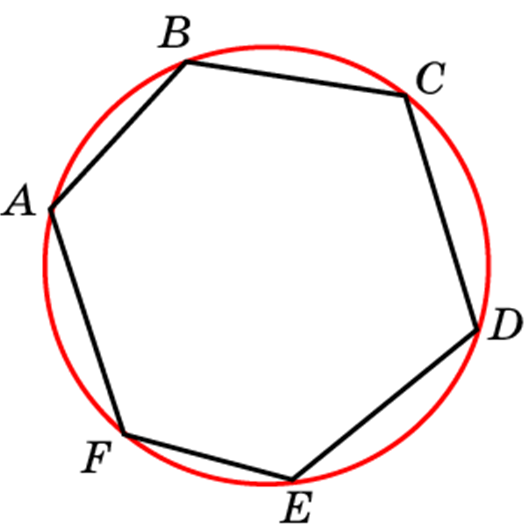 35
[Speaker Notes: В режиме слайдов ответы появляются после кликанья мышкой]
Теорема. Если около четырехугольника можно описать окружность, то сумма его противоположных углов равна 180о.
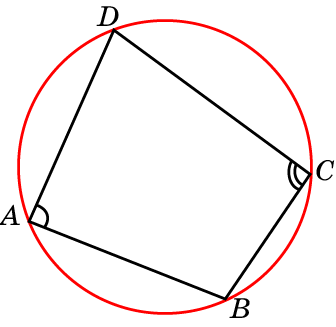 36
[Speaker Notes: В режиме слайдов ответы появляются после кликанья мышкой]
Теорема. Если сумма его противоположных углов четырёхугольника равна 180о, то около него можно описать окружность.
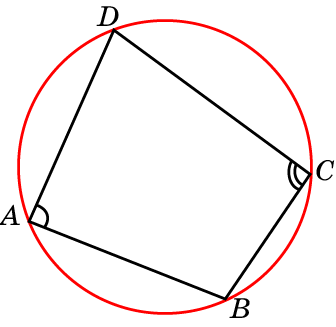 37
[Speaker Notes: В режиме слайдов ответы появляются после кликанья мышкой]
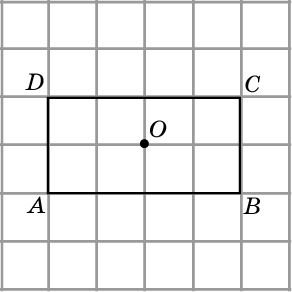 Ответ:
Упражнение 1
Укажите центр окружности, описанной около прямоугольника ABCD.
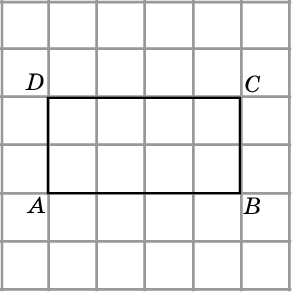 38
[Speaker Notes: В режиме слайдов ответы появляются после кликанья мышкой]
Упражнение 2
Найдите радиус окружности, описанной около прямоугольника ABCD, если стороны квадратных клеток равны 1.
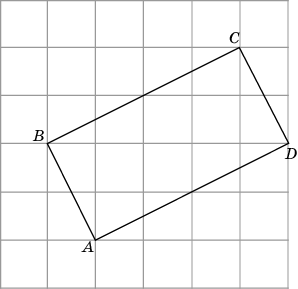 Ответ: 2,5.
39
[Speaker Notes: В режиме слайдов ответы появляются после кликанья мышкой]
Упражнение 3
Найдите диагональ прямоугольника, вписанного в окружность радиусом 6 см.
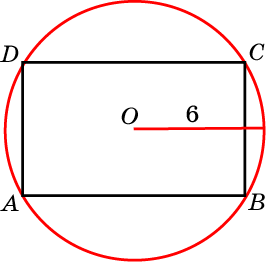 Ответ: 12 см.
40
[Speaker Notes: В режиме слайдов ответы появляются после кликанья мышкой]
Упражнение 4
Меньшая сторона прямоугольника равна 5 см. Угол между диагоналями равен 60о. Найдите радиус описанной окружности.
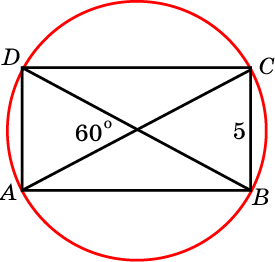 Ответ: 5 см.
41
[Speaker Notes: В режиме слайдов ответы появляются после кликанья мышкой]
Упражнение 5
Укажите центр окружности, описанной около трапеции ABCD.
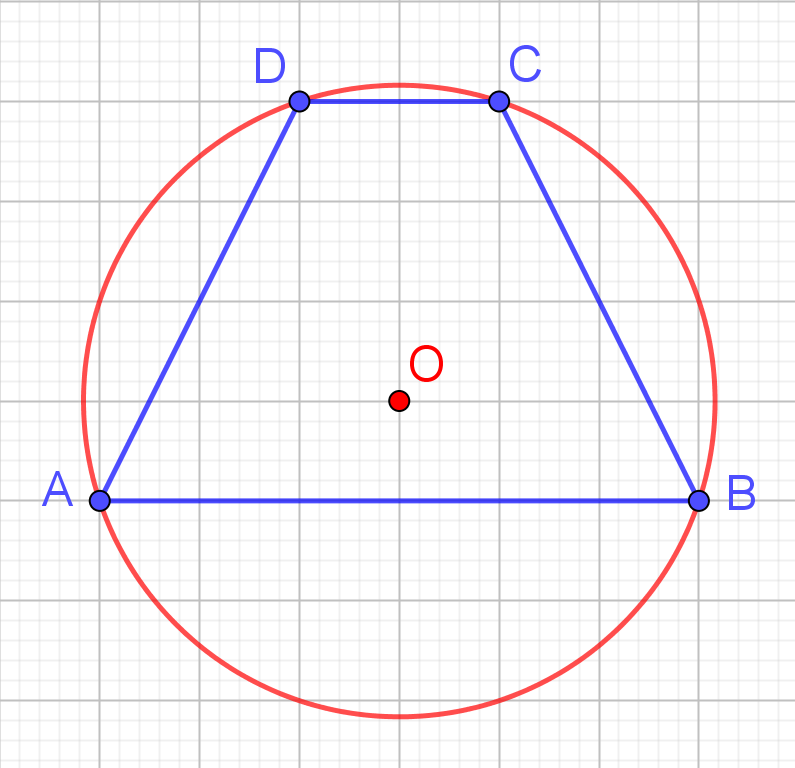 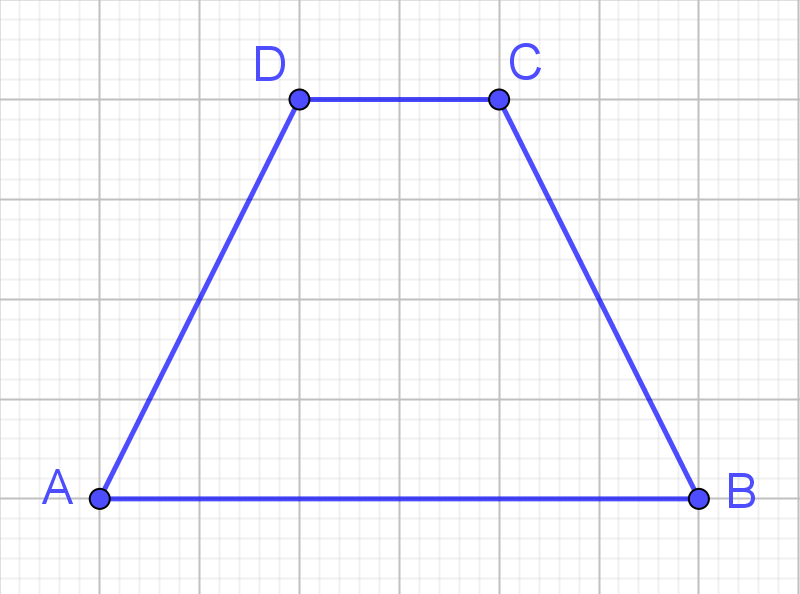 Ответ:
42
[Speaker Notes: В режиме слайдов ответы появляются после кликанья мышкой]
Упражнение 6
Укажите центр окружности, описанной около трапеции ABCD.
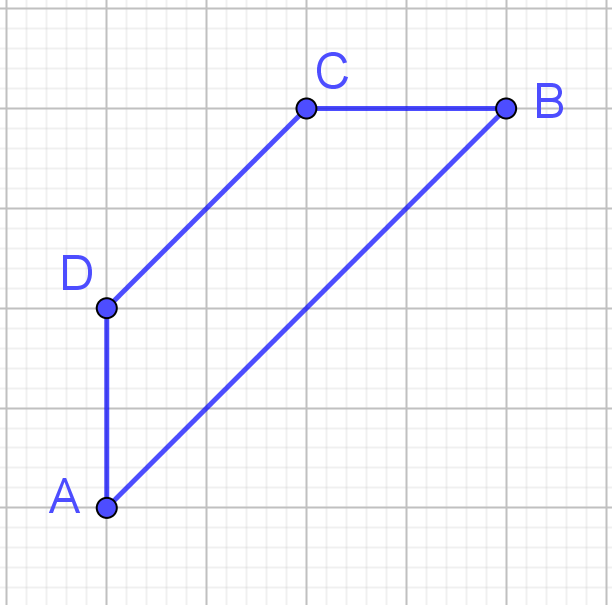 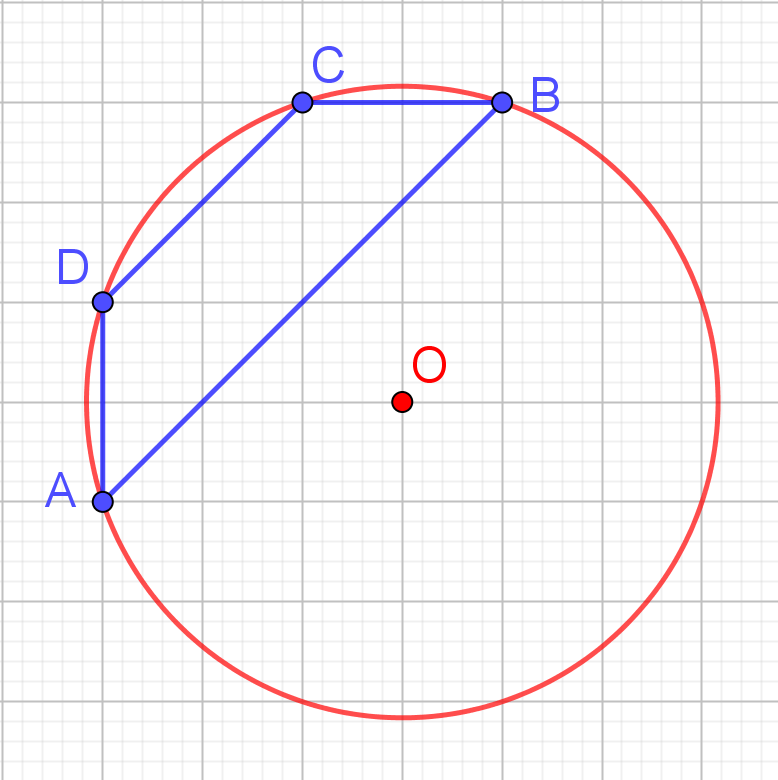 Ответ:
43
[Speaker Notes: В режиме слайдов ответы появляются после кликанья мышкой]
Упражнение 7
Всегда ли можно ли описать окружность около: а) прямоугольника; б) параллелограмма; в) ромба; г) квадрата; д) равнобедренной трапеции; е) прямоугольной трапеции?
Ответ: а) Да;
б) нет;
в) нет;
г) да;
д) да;
е) нет.
44
[Speaker Notes: В режиме слайдов ответы появляются после кликанья мышкой]
Упражнение 8
Можно ли описать окружность около четырехугольника, углы которого последовательно равны: а) 70о, 130о, 110о, 50о; б) 90о, 90о, 60о, 120о; в) 45о, 75о, 135о, 105о; г) 40о, 125о, 55о, 140о?
Ответ: а) Да;
б) нет;
в) да;
г) нет.
45
[Speaker Notes: В режиме слайдов ответы появляются после кликанья мышкой]
Упражнение 9
Угол A четырехугольника ABCD, вписанного в окружность, равен 58о. Найдите угол С этого четырехугольника.
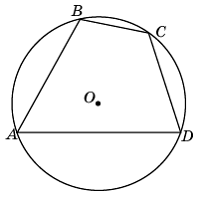 Ответ: 122о.
46
[Speaker Notes: В режиме слайдов ответы появляются после кликанья мышкой]
Упражнение 10
Стороны AB, BC, CD, AD четырёхугольника ABCD стягивают дуги описанной окружности, градусные величины которых равны соответственно 95о, 49о, 71о, 145о. Найдите угол A этого четырёхугольника.
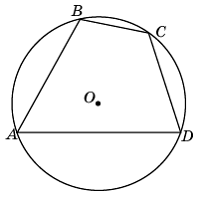 Ответ: 60о.
47
[Speaker Notes: В режиме слайдов ответы появляются после кликанья мышкой]
Упражнение 11
Точки А, В, С, D, расположенные на окружности, делят эту окружность на четыре дуги, градусные величины которых относятся как 4:2:3:6. Найдите угол A четырехугольника АВСD.
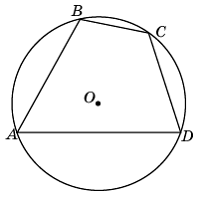 Ответ: 60о.
48
[Speaker Notes: В режиме слайдов ответы появляются после кликанья мышкой]
Упражнение 12
Два угла вписанного в окружность четырехугольника равны 80о и 60о. Найдите два других угла четырехугольника.
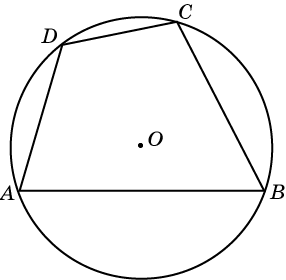 Ответ: 100о и 120о.
49
[Speaker Notes: В режиме слайдов ответы появляются после кликанья мышкой]
Упражнение 13
Углы A, B и C четырехугольника ABCD относятся как 2:3:4. Найдите угол D, если около данного четырехугольника можно описать окружность.
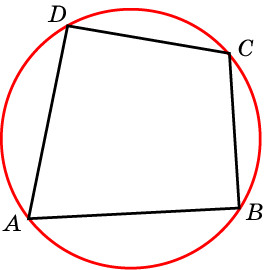 Ответ: 90о.
50
[Speaker Notes: В режиме слайдов ответы появляются после кликанья мышкой]
Упражнение 14
Четырехугольник ABCD вписан в окружность. Угол ABC равен 105о, угол CAD равен 35о. Найдите угол ABD.
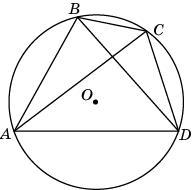 Ответ: 70о.
51
[Speaker Notes: В режиме слайдов ответы появляются после кликанья мышкой]
Упражнение 15
Четырехугольник ABCD вписан в окружность. Угол ABD равен 75о, угол CAD равен 35о. Найдите угол ABC.
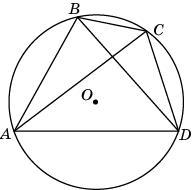 Ответ: 110о.
52
[Speaker Notes: В режиме слайдов ответы появляются после кликанья мышкой]
Упражнение 16
Четырехугольник ABCD вписан в окружность. Угол ABC равен 110о, угол ABD равен 70о. Найдите угол CAD.
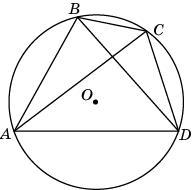 Ответ: 40о.
53
[Speaker Notes: В режиме слайдов ответы появляются после кликанья мышкой]
Упражнение 17
Докажите, что около трапеции можно описать окружность тогда и только тогда, когда она является равнобедренной.
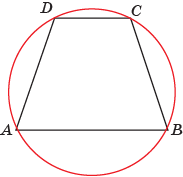 Решение. Около трапеции можно описать окружность тогда и только тогда, когда сумма углов A и C равна 180о.
Но сумма углов B и C трапеции также равна 180о. Следовательно, в трапеции ABCD равны углы A и B. Значит, она является равнобедренной.
54
[Speaker Notes: В режиме слайдов ответы появляются после кликанья мышкой]
Упражнение 18
Около трапеции описана окружность. Периметр трапеции равен 20 см, средняя линия 5 см. Найдите боковые стороны трапеции.
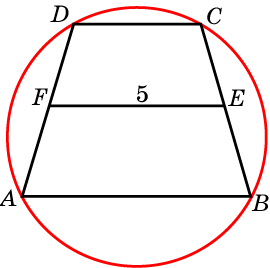 Ответ: 5 см.
55
[Speaker Notes: В режиме слайдов ответы появляются после кликанья мышкой]
Упражнение 19
Боковая сторона равнобедренной трапеции равна её меньшему основанию. Угол при основании равен 60о. Где расположен центр описанной около данной трапеции окружности?
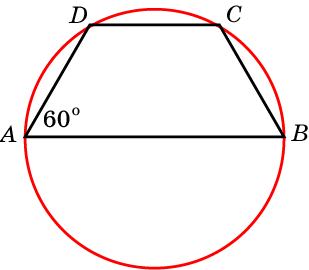 Ответ: В середине большего основания.
56
[Speaker Notes: В режиме слайдов ответы появляются после кликанья мышкой]
Упражнение 20
Чему равна сторона правильного шестиугольника, вписанного в окружность радиусом R?
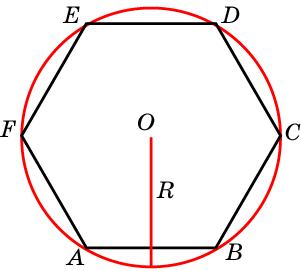 Ответ: R.
57
[Speaker Notes: В режиме слайдов ответы появляются после кликанья мышкой]
Упражнение 21
Из всех четырёхугольников, вписанных в данную окружность радиусом R, найдите четырёхугольник наибольшей площади. Чему равна эта площадь?
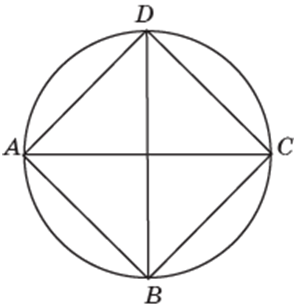 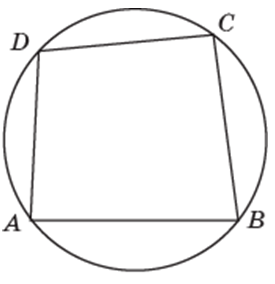 Решение. Воспользуемся тем, что площадь выпуклого четырёхугольника равна половине произведения его диагоналей на синус угла между ними. Наибольшими диагоналями четырёхугольника, вписанного в окружность, являются диаметры этой окружности. Синус угла между диагоналями будет наибольшим, если эти диагонали перпендикулярны. Таким образом, наибольшую площадь будет иметь четырёхугольник, диагоналями которого являются перпендикулярные диаметры окружности. Этот четырёхугольник – квадрат. Его площадь равна 2R2.
58
[Speaker Notes: В режиме слайдов ответы появляются после кликанья мышкой]
Упражнение 22
Из всех n-угольников данного периметра найдите 
n-угольник с наименьшим радиусом описанной окружности.
Ответ. Правильный n-угольник. Решение аналогично решению для треугольника.
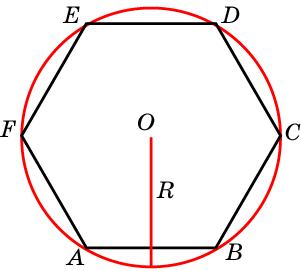 59
[Speaker Notes: В режиме слайдов ответы появляются после кликанья мышкой]
III. Треугольники, описанные около окружности
60
[Speaker Notes: В режиме слайдов ответы появляются после кликанья мышкой]
Треугольник называется описанным около окружности, если все его стороны касаются этой окружности. Сама окружность при этом называется вписанной в треугольник.
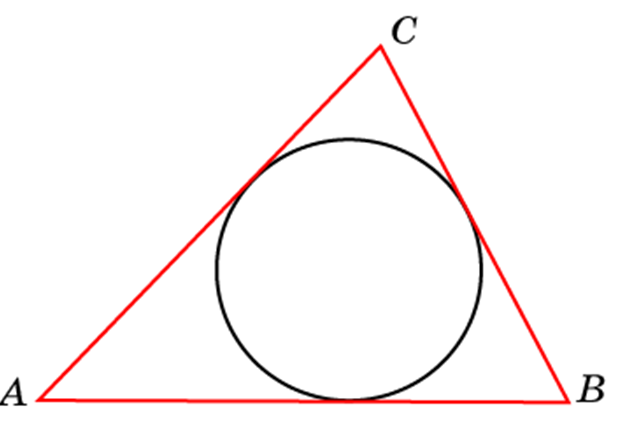 61
[Speaker Notes: В режиме слайдов ответы появляются после кликанья мышкой]
Теорема. В любой треугольник можно вписать окружность. Её центром будет точка пересечения биссектрис этого треугольника.
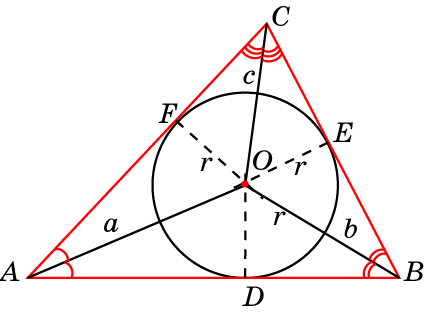 62
[Speaker Notes: В режиме слайдов ответы появляются после кликанья мышкой]
Доказательство. Рассмотрим треугольник АВС и из его вершин А и В проведем биссектрисы а и b соответственно
Докажем, что точка О их пересечения является центром вписанной окружности. Для этого достаточно проверить равенство перпендикуляров OD, OE и OF, опущенных из точки О на стороны треугольника АВС, или, что то же самое, точка О одинаково удалена от сторон треугольника АВС.
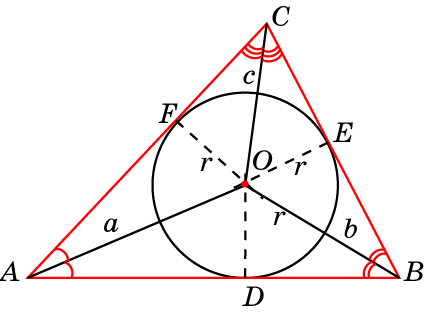 Действительно, так как точка О принадлежит биссектрисе а, то она одинаково удалена от сторон АВ и АС. Так как точка О принадлежит биссектрисе b, то она одинаково удалена от сторон АВ и ВС. Значит, точка О одинаково удалена от всех сторон треугольника АВС. Так как точка О одинаково удалена от сторон ВС и АС, то она принадлежит биссектрисе с угла С, т. е. все три биссектрисы пересекаются в одной точке О. Окружность с центром в этой точке и радиусом r = ОD = ОE = ОF будет искомой вписанной окружностью.
63
[Speaker Notes: В режиме слайдов ответы появляются после кликанья мышкой]
Данную теорему можно проиллюстрировать в компьютерной программе GeoGebra. 
	С помощью инструмента «Многоугольник» построим треугольник ABC.
	С помощью инструмента «Биссектриса угла» построим биссектрисы углов A и B.
	С помощью инструмента «Пересечение» найдём  точку O их пересечения.
	С помощью инструмента «Перпендикулярная прямая» через точку O проведём прямую, перпендикулярную прямой AB. Найдём точку D их пересечения.
	С помощью инструмента «Окружность по центру и точке проведём окружность с центром O и точке A.
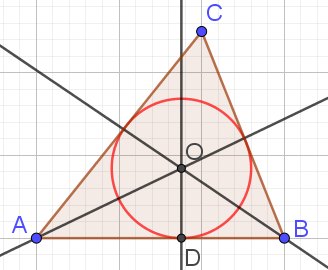 64
[Speaker Notes: В режиме слайдов ответы появляются после кликанья мышкой]
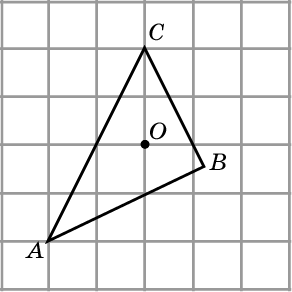 Ответ:
Упражнение 1
Укажите центр окружности, вписанной в треугольник ABC.
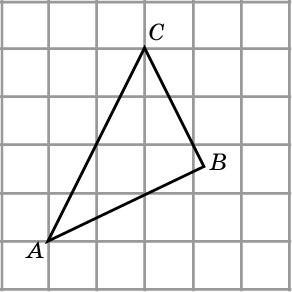 65
[Speaker Notes: В режиме слайдов ответы появляются после кликанья мышкой]
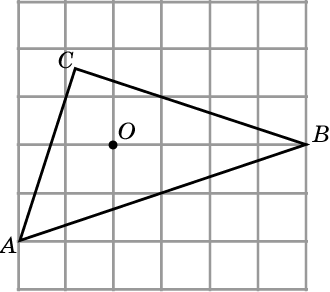 Ответ:
Упражнение 2
Укажите центр окружности, вписанной в треугольник ABC.
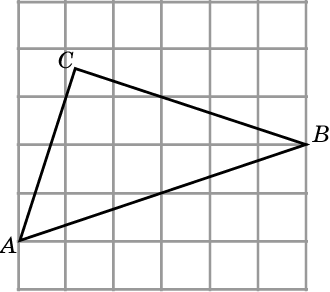 66
[Speaker Notes: В режиме слайдов ответы появляются после кликанья мышкой]
Упражнение 3
Укажите центр окружности, вписанной в правильный треугольник ABC.
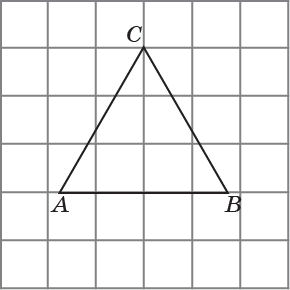 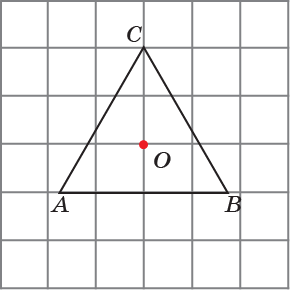 Ответ:
67
[Speaker Notes: В режиме слайдов ответы появляются после кликанья мышкой]
Упражнение 4
Постройте окружность, вписанную в правильный треугольник ABC.
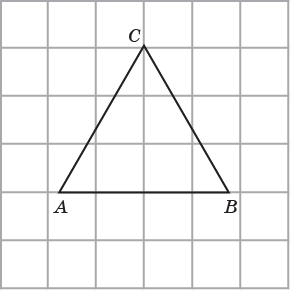 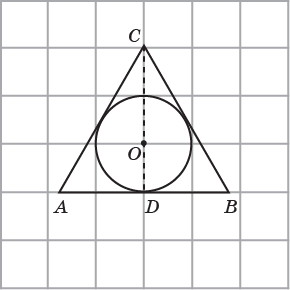 Ответ:
68
[Speaker Notes: В режиме слайдов ответы появляются после кликанья мышкой]
Упражнение 5
Окружность, вписанная в треугольник ABC, делит сторону AB в точке касания D на два отрезка AD = 5 см и DB = 6 см. Найдите периметр треугольника ABC,  если известно, что BC = 10 см.
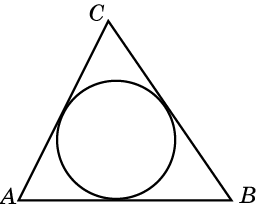 Ответ: 30 см.
69
[Speaker Notes: В режиме слайдов ответы появляются после кликанья мышкой]
Упражнение 6
Окружность, вписанная в равнобедренный треугольник, делит в точке касания одну из боковых сторон на два отрезка, которые равны 4 см и 3 см, считая от вершины. Найдите периметр треугольника.
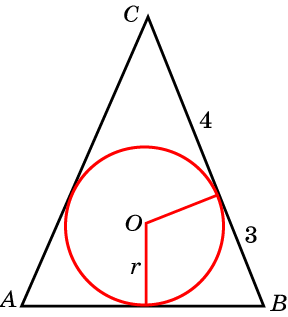 Ответ: 20 см.
70
[Speaker Notes: В режиме слайдов ответы появляются после кликанья мышкой]
Упражнение 7
К окружности, вписанной в треугольник АВС, проведены три касательные. Периметры отсеченных треугольников равны p1, p2, p3. Найдите периметр данного треугольника.
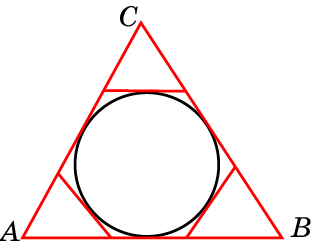 Ответ: p1 + p2 + p3.
71
[Speaker Notes: В режиме слайдов ответы появляются после кликанья мышкой]
Упражнение 8
В равнобедренном треугольнике боковые стороны делятся точками касания вписанной в треугольник окружности в отношении 7:5, считая от вершины, противоположной основанию. Найдите периметр треугольника, если его основание равно 10 см.
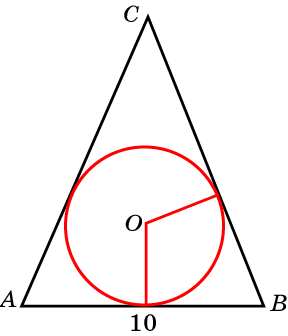 Ответ: 34 см.
72
[Speaker Notes: В режиме слайдов ответы появляются после кликанья мышкой]
Упражнение 10
Высота равностороннего треугольника равна 3. Найдите радиус вписанной в него окружности.
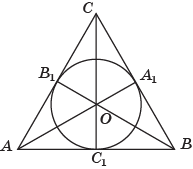 Решение. Биссектрисы равностороннего треугольника являются его медианами и высотами. Так как медианы в точке пересечения делятся в отношении 2 :1, считая от вершины, то искомый радиус вписанной окружности равен 1.
73
[Speaker Notes: В режиме слайдов ответы появляются после кликанья мышкой]
Упражнение 11
Радиус окружности, вписанной в правильный треугольник, равен 3. Найдите высоту этого треугольника.
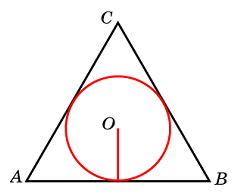 Ответ: 9.
74
[Speaker Notes: В режиме слайдов ответы появляются после кликанья мышкой]
Упражнение 12
Могут ли стороны треугольника быть больше 10, а радиус вписанной окружности меньше 1?
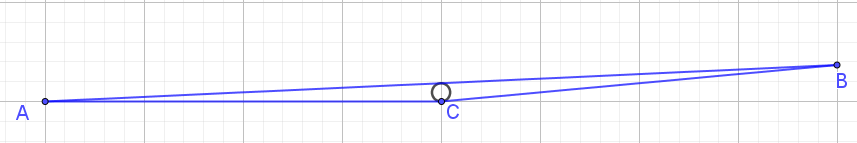 Ответ: Да.
75
[Speaker Notes: В режиме слайдов ответы появляются после кликанья мышкой]
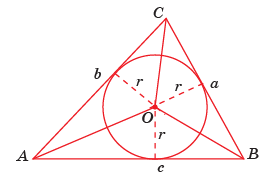 Доказательство.  Обозначим O центр вписанной в этот треугольник окружности радиусом r. Проведём отрезки AO, BO, CO
76
[Speaker Notes: В режиме слайдов ответы появляются после кликанья мышкой]
Упражнение 1
Найдите радиус окружности, вписанной в правильный треугольник со стороной 1.
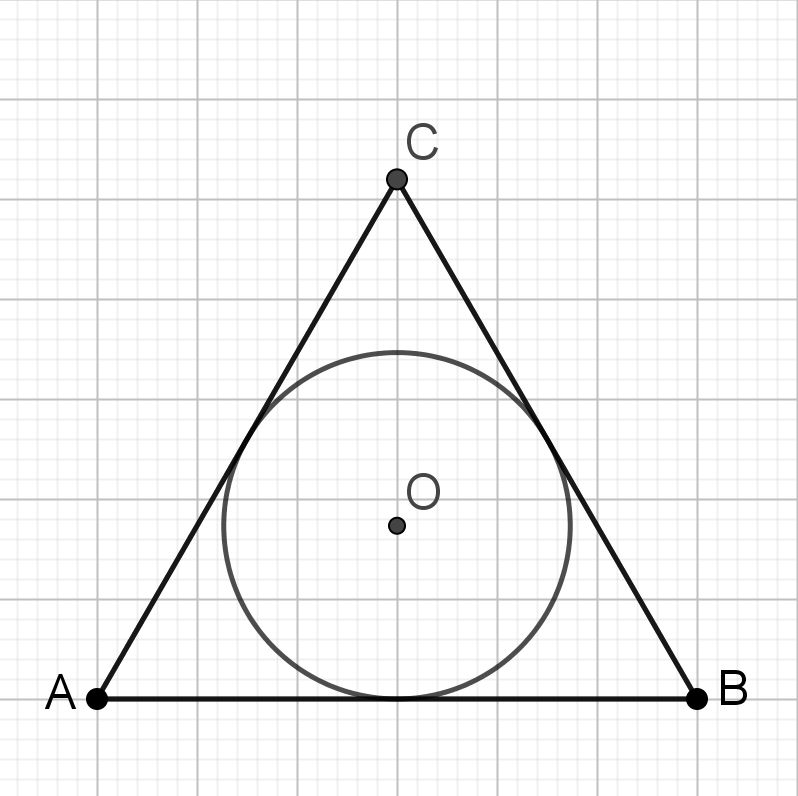 77
[Speaker Notes: В режиме слайдов ответы появляются после кликанья мышкой]
Упражнение 2
Найдите радиус окружности, вписанной в равнобедренный прямоугольный треугольник, катеты которого равны 1.
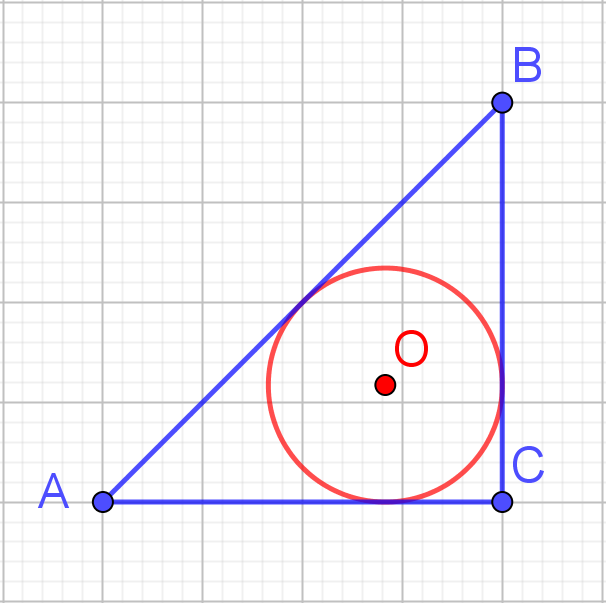 78
[Speaker Notes: В режиме слайдов ответы появляются после кликанья мышкой]
Упражнение 3
Найдите радиус окружности, вписанной в треугольник, стороны которого равны 3, 4, 5.
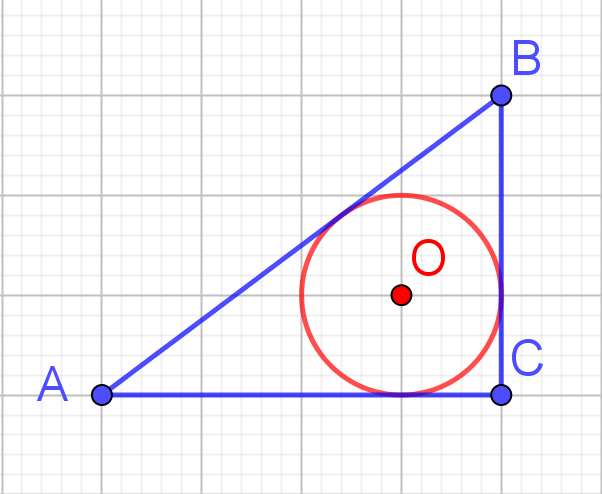 Ответ. 1.
79
[Speaker Notes: В режиме слайдов ответы появляются после кликанья мышкой]
Упражнение 4
Найдите радиус окружности, вписанной в равнобедренный треугольник, основание которого равно 8, а боковые стороны равны 5.
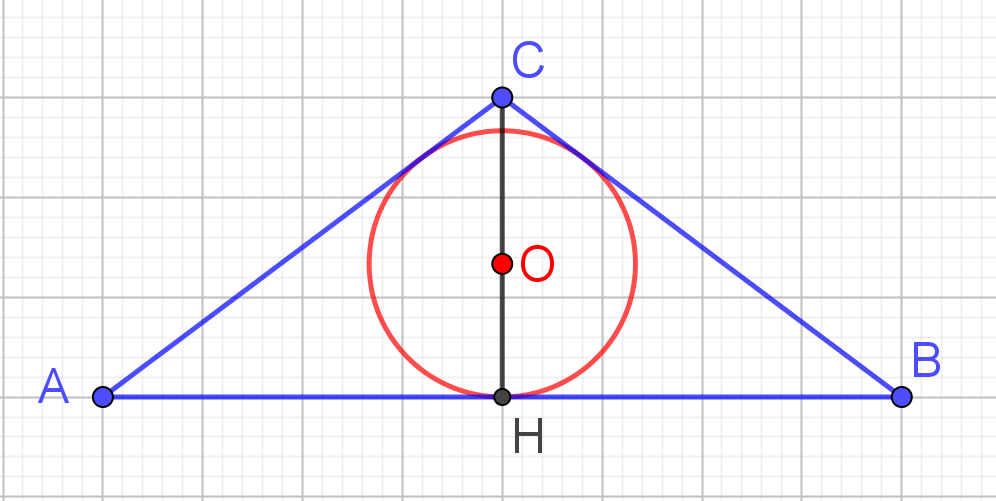 80
[Speaker Notes: В режиме слайдов ответы появляются после кликанья мышкой]
Упражнение 5
Из всех треугольников данного периметра найдите треугольник с наибольшим радиусом вписанной окружности.
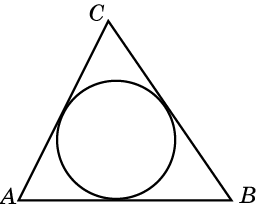 81
[Speaker Notes: В режиме слайдов ответы появляются после кликанья мышкой]
Вневписанная окружность*
Окружность называется вневписанной для данного треугольника, если она касается одной из сторон этого треугольника и продолжения двух других его сторон.
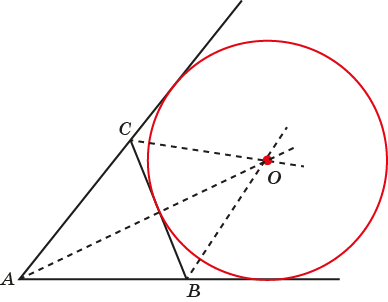 Теорема 4*. Центром вневписанной окружности является точка пересечения биссектрис одного угла треугольника и углов, смежных двум другим углам этого треугольника.
82
[Speaker Notes: В режиме слайдов ответы появляются после кликанья мышкой]
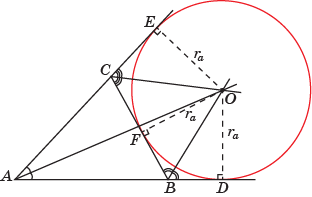 83
[Speaker Notes: В режиме слайдов ответы появляются после кликанья мышкой]
Хотя понятие вневписанной окружности не входит в программу по геометрии 7-9 классов, тем не менее, соответствующие задачи включаются в ОГЭ и ЕГЭ по математике. 
	Приведём пример такой задачи из демоверсии 2018, 2019.
Задача ОГЭ. Основание AC равнобедренного треугольника ABC равно 12. Окружность радиуса 8 с центром вне этого треугольника касается продолжений боковых сторон треугольника и касается основания AC . Найдите радиус окружности, вписанной в треугольник ABC .
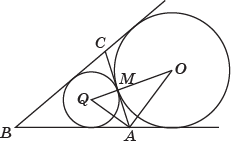 84
[Speaker Notes: В режиме слайдов ответы появляются после кликанья мышкой]
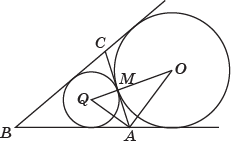 Ответ: 4,5.
85
[Speaker Notes: В режиме слайдов ответы появляются после кликанья мышкой]
Упражнение 1*
Найдите радиусы вневписанных окружностей для правильного треугольника со стороной 1.
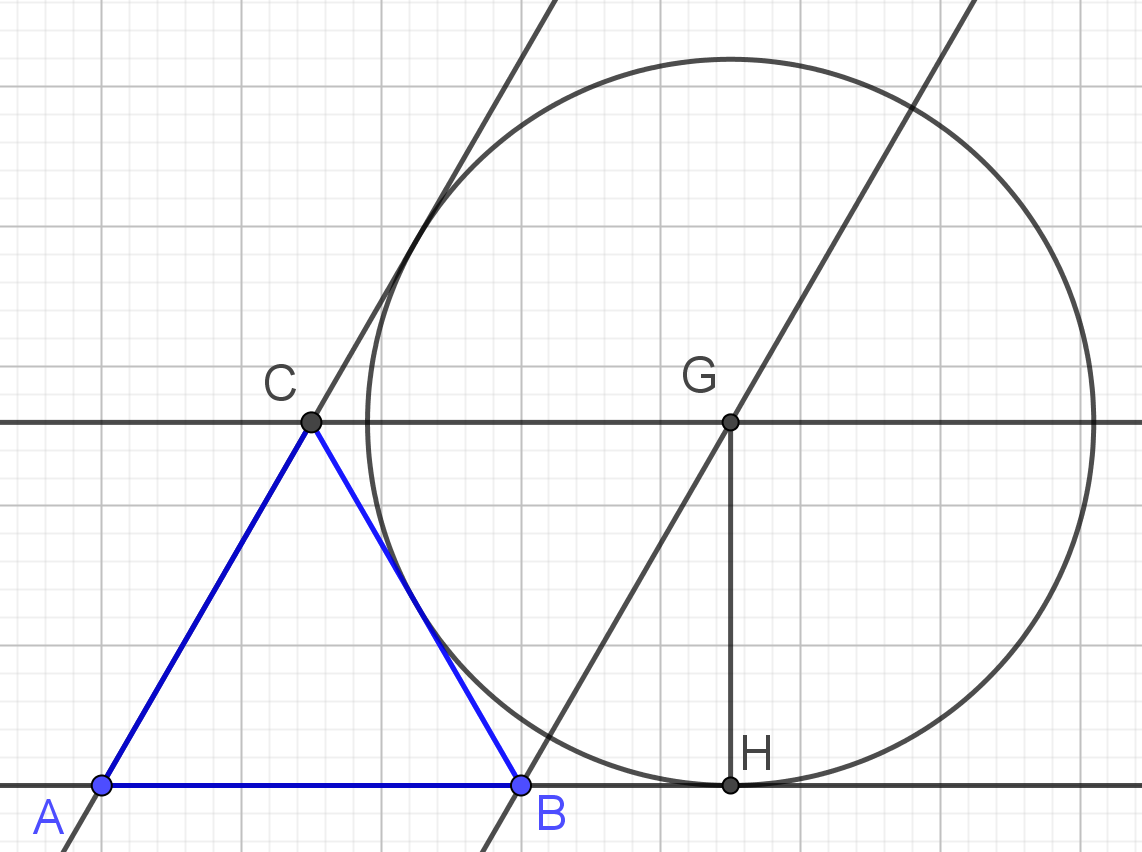 86
[Speaker Notes: В режиме слайдов ответы появляются после кликанья мышкой]
Упражнение 2*
Найдите радиусы вневписанных окружностей для равнобедренного прямоугольного треугольника, катеты которого равны 1.
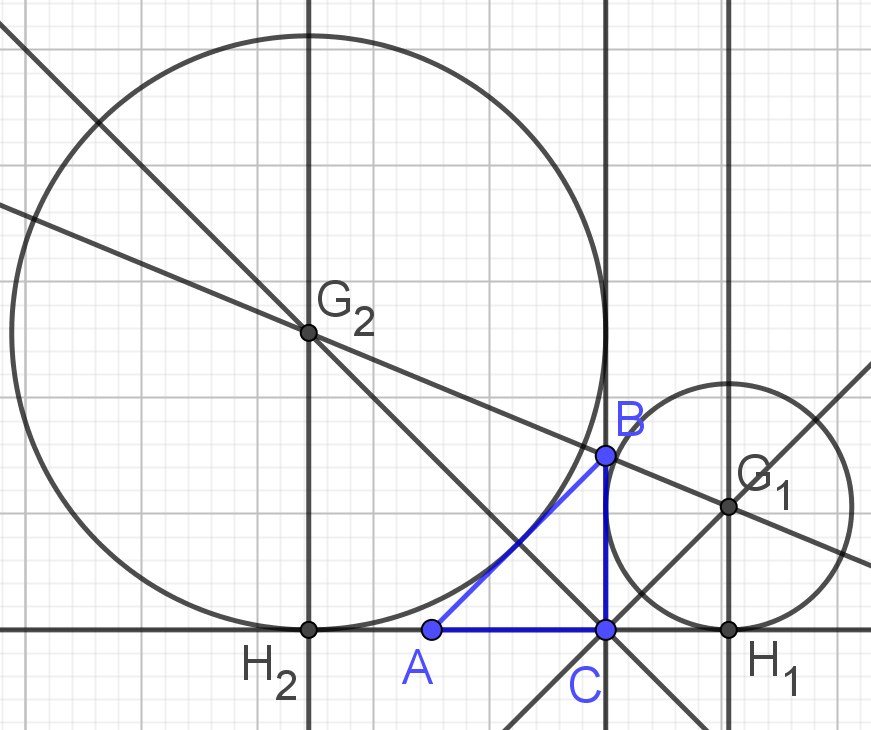 87
[Speaker Notes: В режиме слайдов ответы появляются после кликанья мышкой]
Окружность Эйлера
Пусть в треугольнике ABC точки A1, B1, C1 обозначают середины сторон противоположных соответствующим вершинам; H – точка пересечения высот треугольника; A2, B2, C2 – основания высот, опущенных из соответствующих вершин; A3, B3, C3 – середины отрезков AH, BH и CH. Докажите, что точки A1, B1, C1,  A2, B2, C2, A3, B3, C3 принадлежат одной окружности, называемой окружностью девяти точек, или окружностью Эйлера.
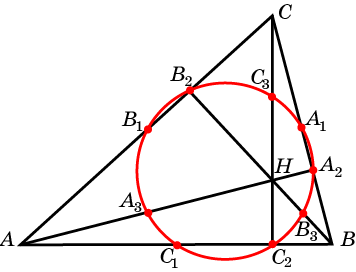 Решение дано на следующем слайде.
88
[Speaker Notes: В режиме слайдов ответы появляются после кликанья мышкой]
Проведем окружность через точки C1, C2, C3. Отрезок C1C3 будет её диаметром.
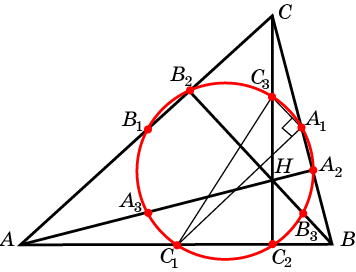 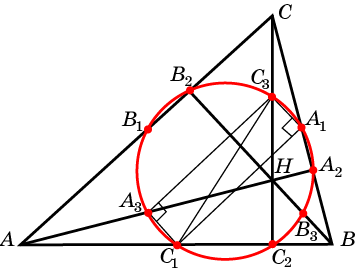 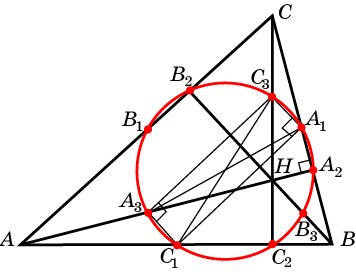 89
[Speaker Notes: В режиме слайдов ответы появляются после кликанья мышкой]
Упражнение 1*
Изобразите окружность Эйлера.
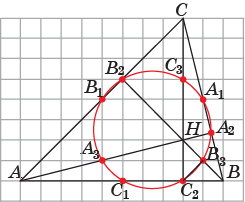 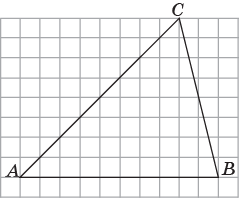 Ответ.
90
[Speaker Notes: В режиме слайдов ответы появляются после кликанья мышкой]
Упражнение 2*
Изобразите окружность Эйлера.
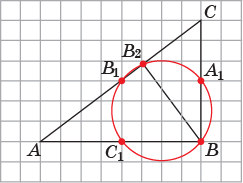 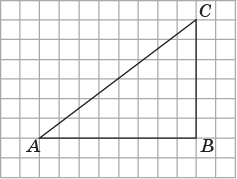 Ответ.
91
[Speaker Notes: В режиме слайдов ответы появляются после кликанья мышкой]
Упражнение 3*
Изобразите окружность Эйлера.
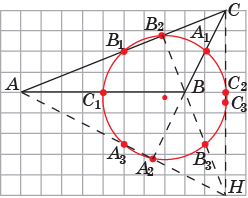 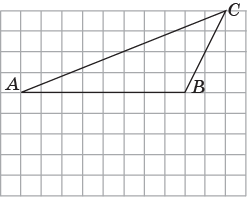 Ответ.
92
[Speaker Notes: В режиме слайдов ответы появляются после кликанья мышкой]
IV. Многоугольники, описанные около окружности
93
[Speaker Notes: В режиме слайдов ответы появляются после кликанья мышкой]
Многоугольник называется описанным около окружности, если все его стороны касаются этой окружности. Сама окружность при этом называется вписанной в многоугольник.
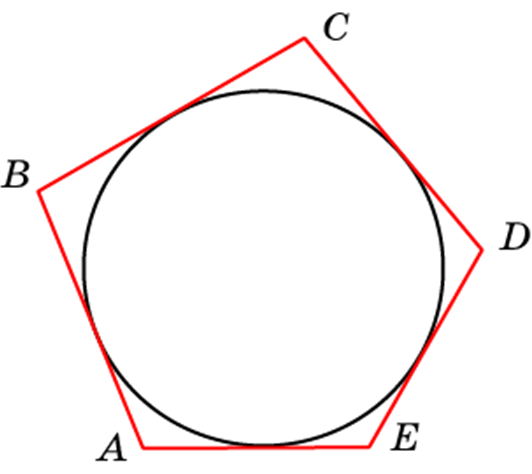 94
[Speaker Notes: В режиме слайдов ответы появляются после кликанья мышкой]
Теорема. Если в четырёхугольник ABCD можно вписать окружность то суммы его противоположных сторон равны, т. е. AB + CD = AD + BC.
Решение. Пусть окружность касается сторон четырёхугольника в точках M, N, P, Q. Из равенства отрезков касательных, проведенных к окружности из одной точки, следуют равенства: AM = AQ, BM = BN, CN = CP, DP = DQ. Следовательно, AB + CD = AM + MB + CP + PD = AQ + QD + BN + NC = AD + BC.
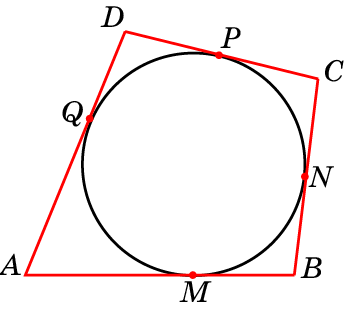 Верно и обратное. А именно, имеет место следующая теорема.
	Теорема. Если суммы противоположных сторон выпуклого четырёхугольника ABCD равны, в него можно вписать окружность.
95
[Speaker Notes: В режиме слайдов ответы появляются после кликанья мышкой]
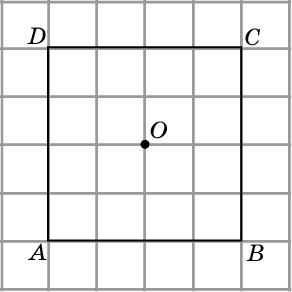 Ответ:
Упражнение 1
Укажите центр окружности, вписанной в квадрат ABCD.
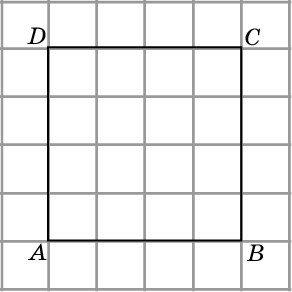 96
[Speaker Notes: В режиме слайдов ответы появляются после кликанья мышкой]
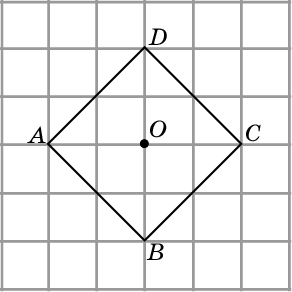 Ответ:
Упражнение 2
Укажите центр окружности, вписанной в квадрат ABCD.
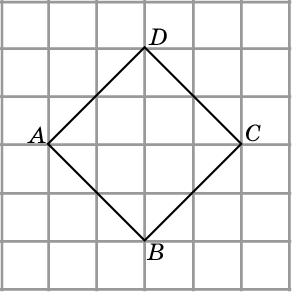 97
[Speaker Notes: В режиме слайдов ответы появляются после кликанья мышкой]
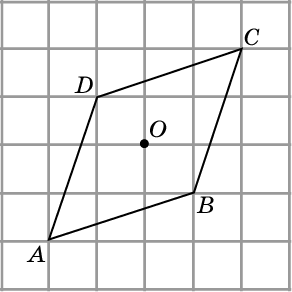 Ответ:
Упражнение 3
Укажите центр окружности, вписанной в ромб ABCD.
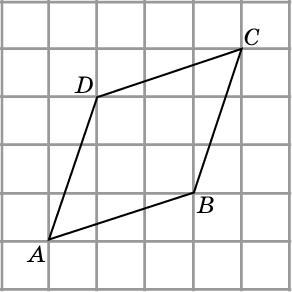 98
[Speaker Notes: В режиме слайдов ответы появляются после кликанья мышкой]
Упражнение 4
Найдите радиус окружности, вписанной в квадрат со стороной 4.
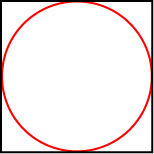 Ответ: 2.
99
[Speaker Notes: В режиме слайдов ответы появляются после кликанья мышкой]
Упражнение 5
Найдите сторону квадрата, описанного около окружности радиуса 3.
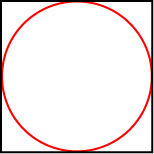 Ответ: 6.
100
[Speaker Notes: В режиме слайдов ответы появляются после кликанья мышкой]
Упражнение 6
Найдите высоту трапеции, в которую вписана окружность радиуса 5.
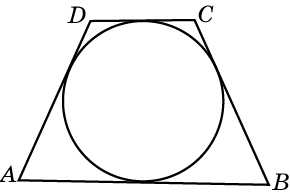 Ответ: 10.
101
[Speaker Notes: В режиме слайдов ответы появляются после кликанья мышкой]
Упражнение 7
Всегда ли можно ли вписать окружность в: а) прямоугольник; б) параллелограмм; в) ромб; г) квадрат; д) дельтоид ?
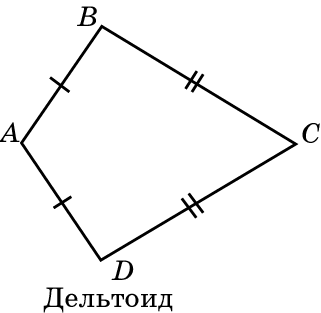 Ответ: а) Нет;
б) нет;
в) да;
г) да;
д) да.
102
[Speaker Notes: В режиме слайдов ответы появляются после кликанья мышкой]
Упражнение 8
Два равнобедренных треугольника имеют общее основание и расположены по разные стороны от него. Можно ли в образованный ими выпуклый четырехугольник вписать окружность?
Ответ: Да.
103
[Speaker Notes: В режиме слайдов ответы появляются после кликанья мышкой]
Упражнение 9
Можно ли вписать окружность в четырехугольник, стороны которого последовательно равны 1, 2, 3, 4?
Ответ: Нет.
104
[Speaker Notes: В режиме слайдов ответы появляются после кликанья мышкой]
Упражнение 10
Какой вид имеет четырехугольник, если центр вписанной в него окружности совпадает с точкой пересечения диагоналей?
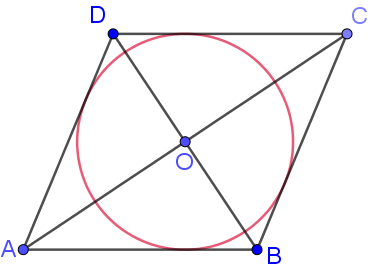 Ответ: Ромб.
105
[Speaker Notes: В режиме слайдов ответы появляются после кликанья мышкой]
Упражнение 11
Около окружности описана трапеция, периметр которой равен 18 см. Найдите её среднюю линию.
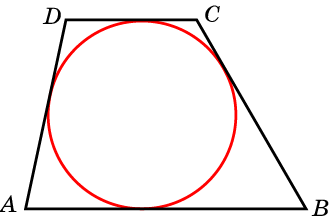 Ответ: 4,5 см.
106
[Speaker Notes: В режиме слайдов ответы появляются после кликанья мышкой]
Упражнение 12
В трапецию, периметр которой равен 56 см, вписана окружность. Три последовательные стороны трапеции относятся как 2:7:12. Найдите стороны трапеции.
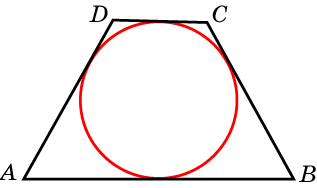 Ответ: 4 см, 14 см, 24 см, 14 см.
107
[Speaker Notes: В режиме слайдов ответы появляются после кликанья мышкой]
Упражнение 13
Боковые стороны трапеции, описанной около окружности, равны 2 см и 4 см. Найдите среднюю линию трапеции.
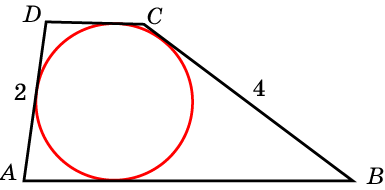 Ответ: 3 см.
108
[Speaker Notes: В режиме слайдов ответы появляются после кликанья мышкой]
Упражнение 14
Периметр прямоугольной трапеции, описанной около окружности, равен 22, её большая боковая сторона равна 7. Найдите радиус окружности.
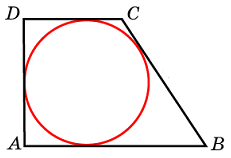 Ответ: 2.
109
[Speaker Notes: В режиме слайдов ответы появляются после кликанья мышкой]
Упражнение 15
Докажите, что если в трапецию ABCD (AB||CD) вписана окружность с центром O, то углы AOD и BOC равны 90о.
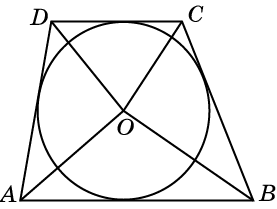 Доказательство. Лучи AO и DO являются биссектрисами внутренних односторонних углов при параллельных прямых AB и CD. Следовательно, угол AOD равен 90о. Аналогично, угол BOC равен 90о.
110
[Speaker Notes: В режиме слайдов ответы появляются после кликанья мышкой]
Упражнение 16
Докажите, что если в равнобедренную трапецию ABCD (AB||CD) вписана окружность, её боковые стороны AD и BC равны средней линии EF.
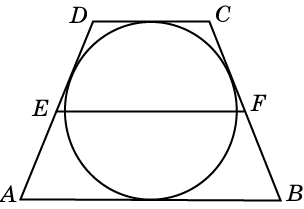 Доказательство. Сумма боковых сторон трапеции равна сумме оснований. Следовательно, боковая сторона равна полусумме оснований, т.е. равна средней линии.
111
[Speaker Notes: В режиме слайдов ответы появляются после кликанья мышкой]
Упражнение 17
Три последовательные стороны четырехугольника, в который можно вписать окружность, равны 6 см, 8 см и 9 см. Найдите четвертую сторону и периметр этого четырехугольника.
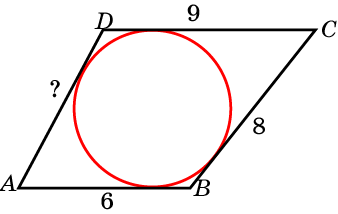 Ответ: 7 см, 30 см.
112
[Speaker Notes: В режиме слайдов ответы появляются после кликанья мышкой]
Упражнение 18
Противоположные стороны четырехугольника, описанного около окружности, равны 7 см и 10 см. Можно ли по этим данным найти периметр четырехугольника?
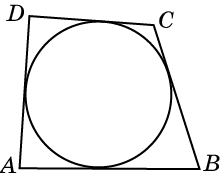 Ответ: Да, 34 см.
113
[Speaker Notes: В режиме слайдов ответы появляются после кликанья мышкой]
Упражнение 19
Периметр четырехугольника, описанного около окружности, равен 24, две его стороны равны 5 и 6. Найдите большую из оставшихся сторон.
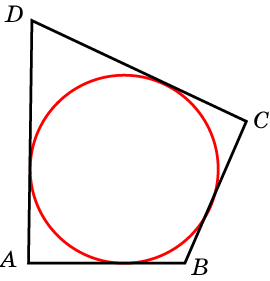 Ответ: 7.
114
[Speaker Notes: В режиме слайдов ответы появляются после кликанья мышкой]
Упражнение 20
Приведите пример четырёхугольника, у которого суммы противоположных сторон равны, но в который нельзя вписать окружность.
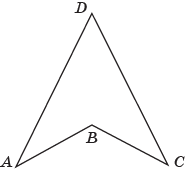 Ответ: Невыпуклый четырёхугольник.
115
[Speaker Notes: В режиме слайдов ответы появляются после кликанья мышкой]
Упражнение 21
В шестиугольнике ABCDEF, описанном около окружности AB = 3, CD = 4, EF = 2. Найдите периметр этого шестиугольника.
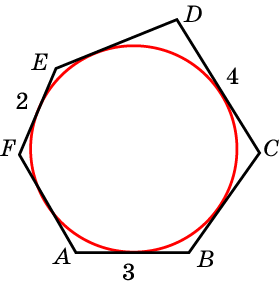 Ответ: 18.
116
[Speaker Notes: В режиме слайдов ответы появляются после кликанья мышкой]
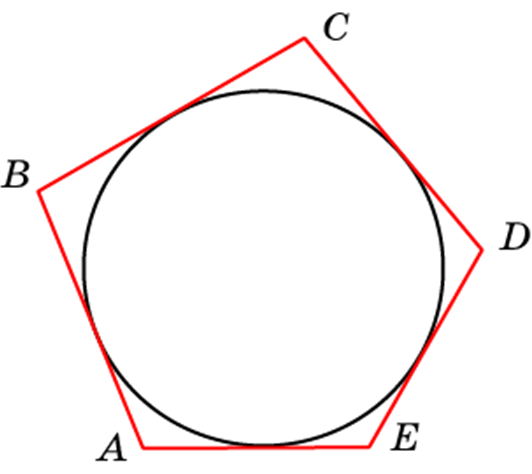 Доказательство аналогично доказательству соответствующей теоремы для треугольника.
117
[Speaker Notes: В режиме слайдов ответы появляются после кликанья мышкой]
Упражнение 22
Из всех n-угольников данного периметра найдите n-угольник с наибольшим радиусом вписанной окружности.
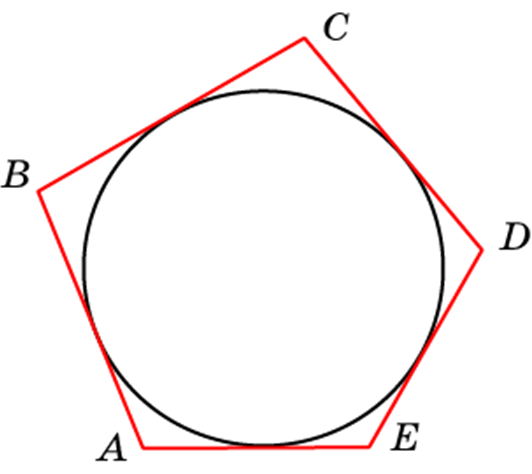 118
[Speaker Notes: В режиме слайдов ответы появляются после кликанья мышкой]
Учебники можно бесплатно скачать на сайте https://mnemozina.ru
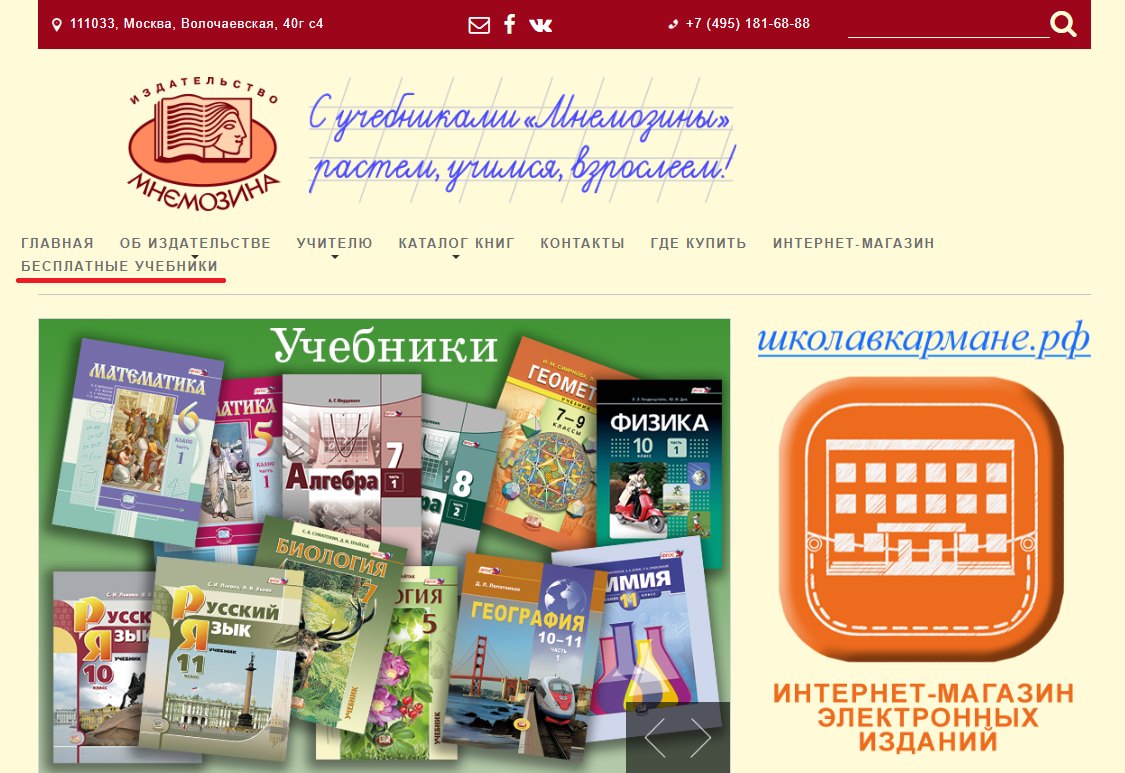 119
[Speaker Notes: В режиме слайдов ответы появляются после кликанья мышкой]
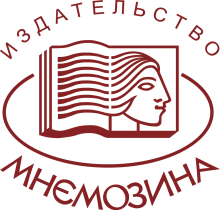 Контактная информация
Издательство «Мнемозина»:
105043, Москва, ул. Волочаевская, 40Г, строение 4, этаж 3
Тел.: 8 (495) 181-68-88
E-mail: ioc@mnemozina.ru 
Сайт:  mnemozina.ru  
Интернет-магазин: shop.mnemozina.ru 
Торговый дом: 
E-mail: td@mnemozina.ru 
E-mail для бюджетных закупок: tender@mnemozina.ru 
Тел.:  8 (495) 640–93–99
Электронные формы учебников и пособий представлены на сайте 
«Школа в кармане»: pocketschool.ru 
E-mail для оптовых закупок: zakaz@ars-edu.ru
120